Alphabet Flip Chart
Directions:
Say the letter out loud.
Name the picture that starts with that letter.
Say the sound of that letter out loud.
Think of other words that start with that letter.
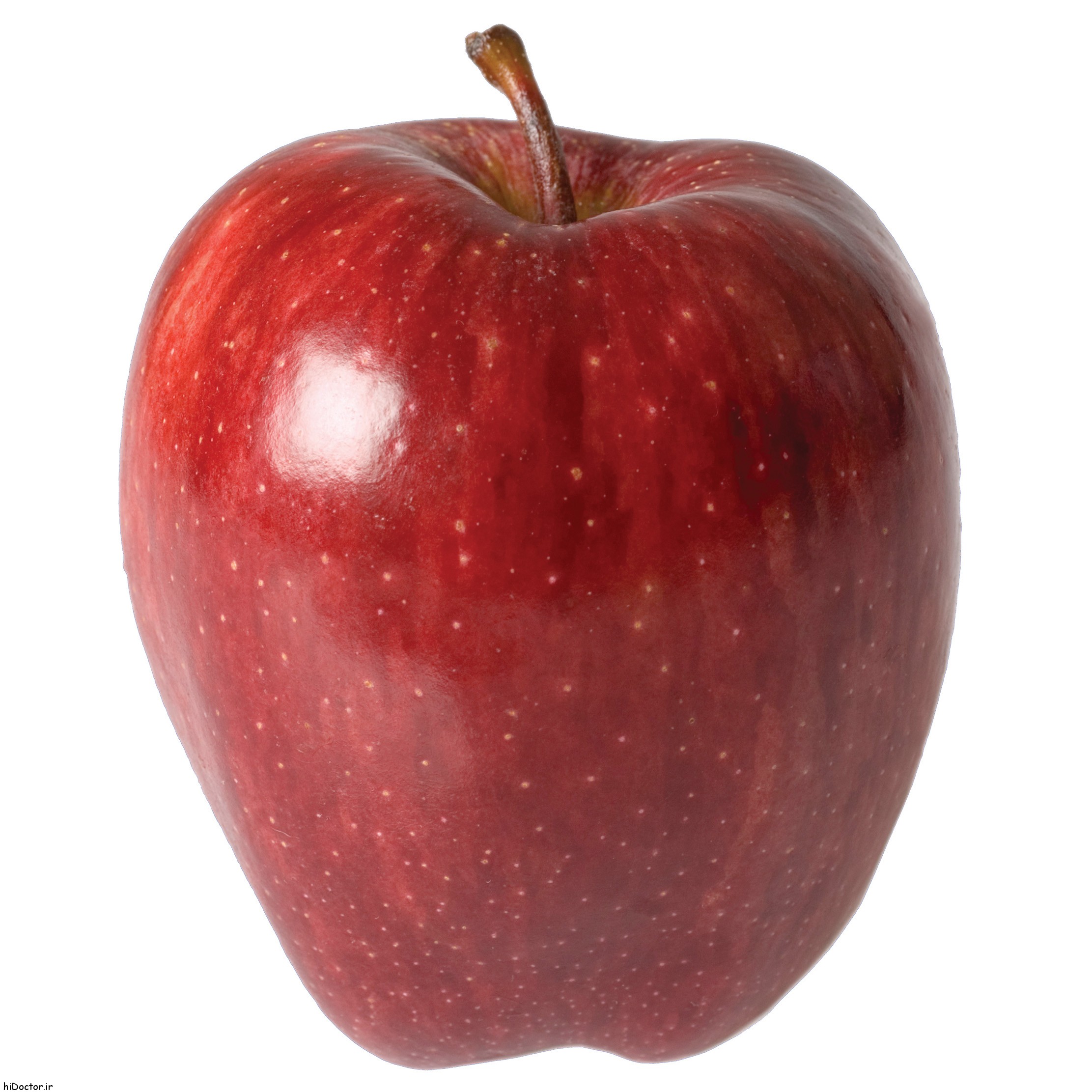 Aa 
Apple
Ah
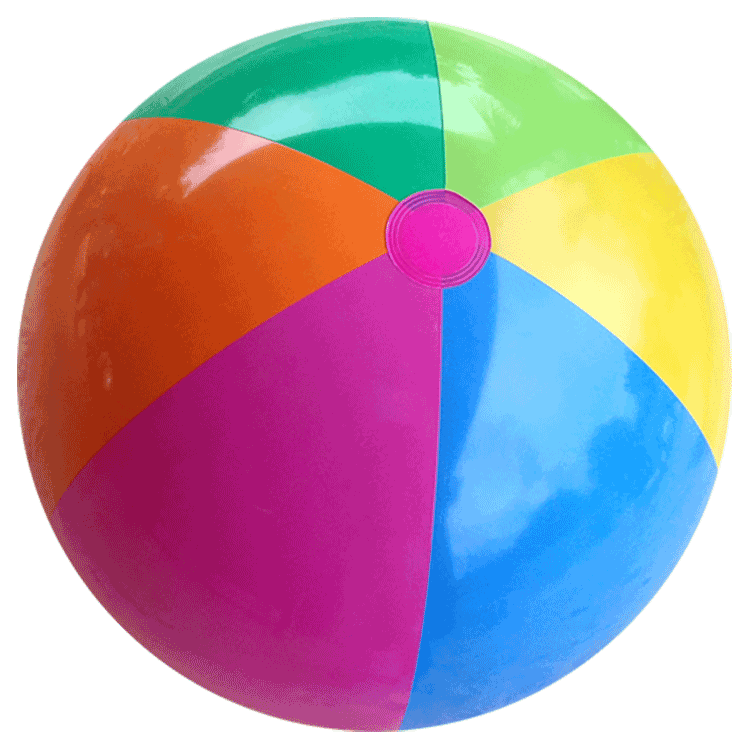 Bb 
Ball
B
Cc 
Cat
C
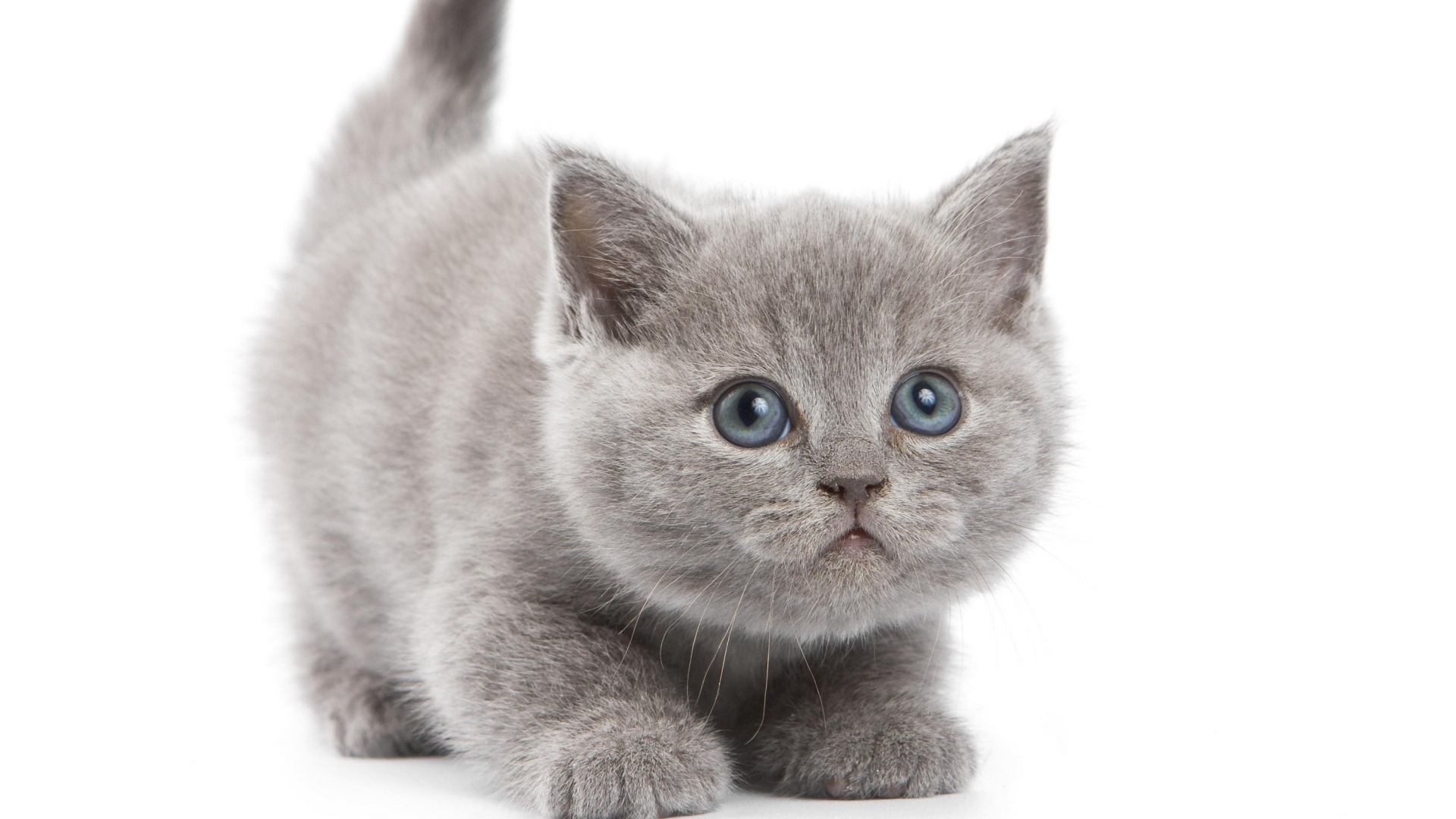 Dd 
Dog
D
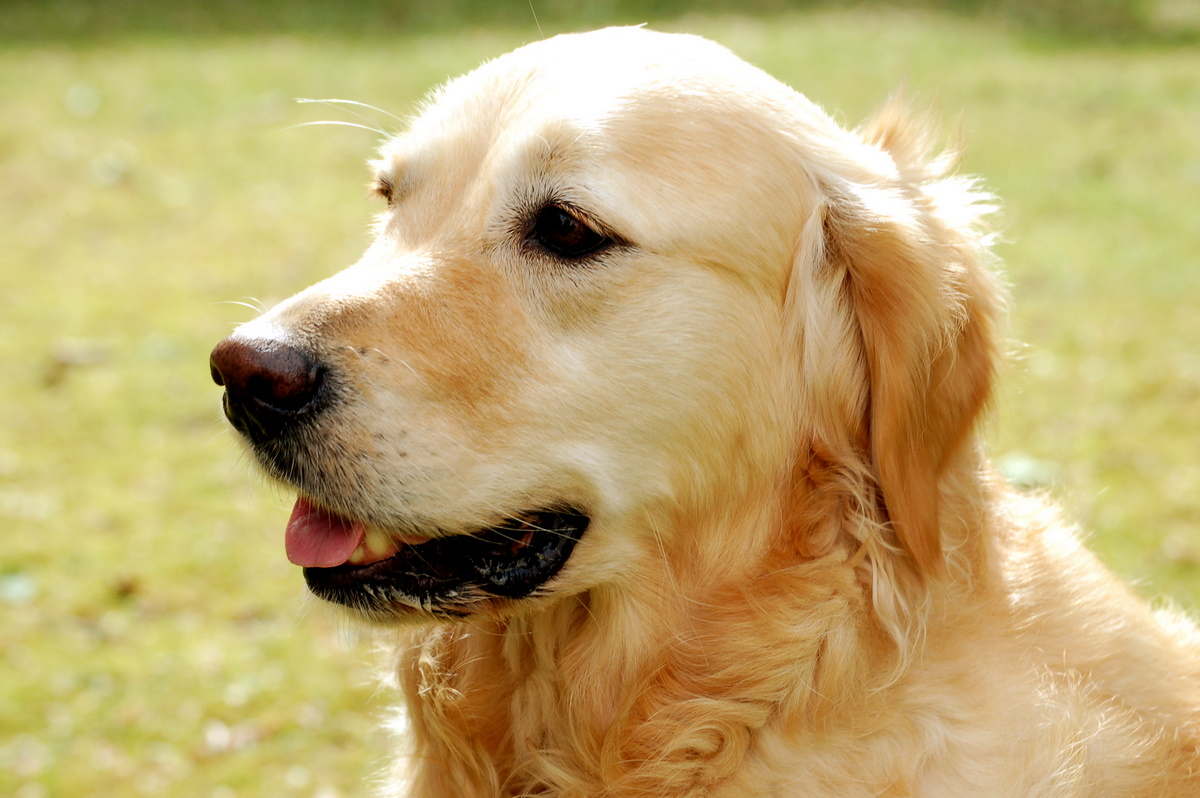 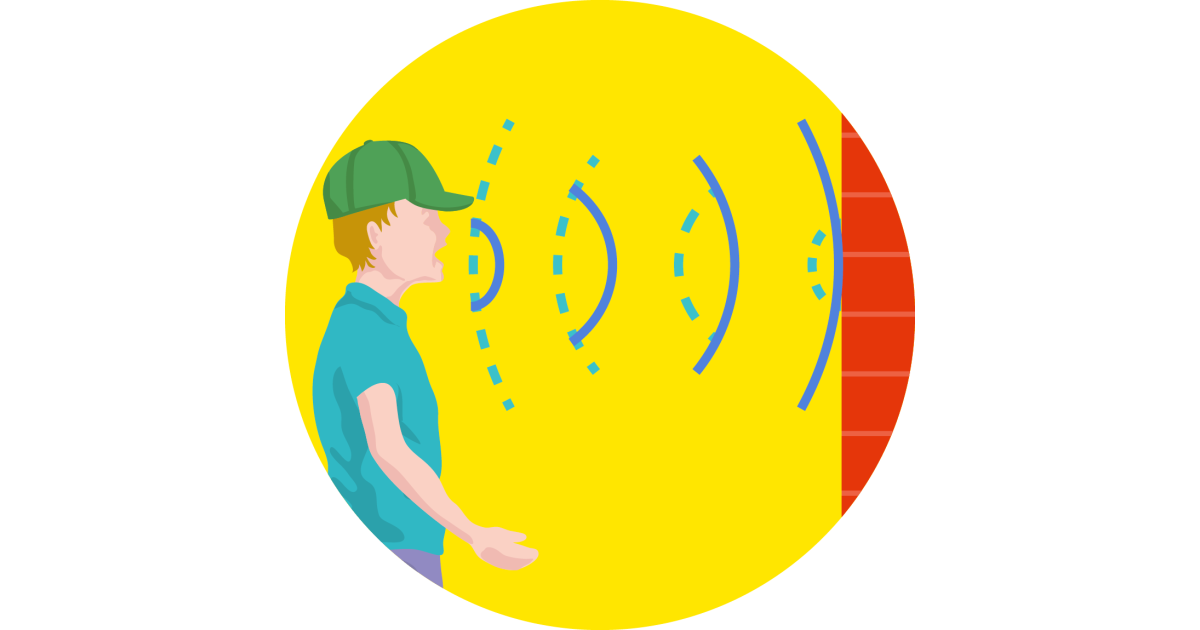 Ee 
Echo
Eh
Ff 
Fish
F
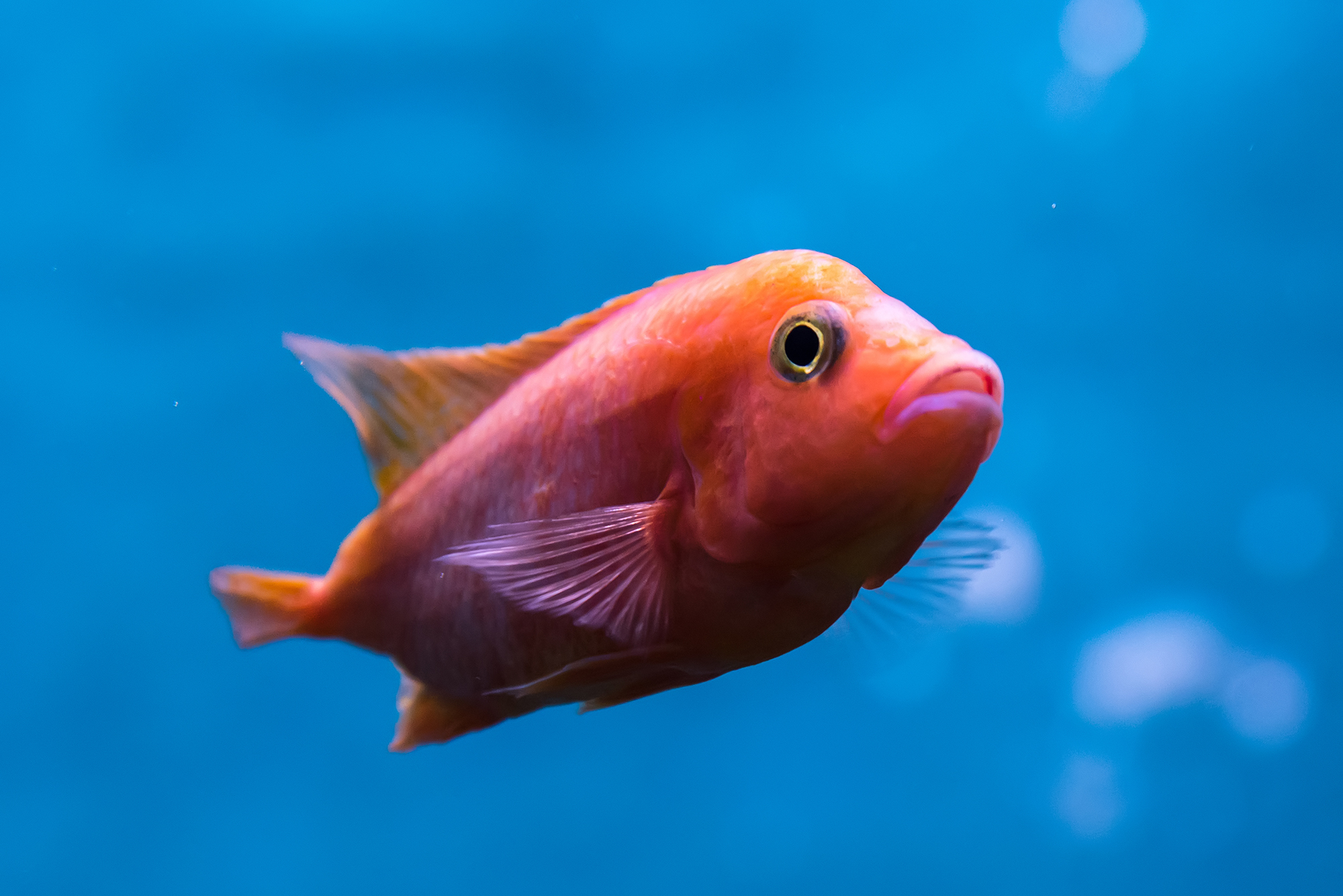 Gg 
Goat
Guh
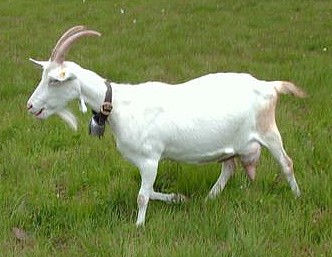 Hh
House
H
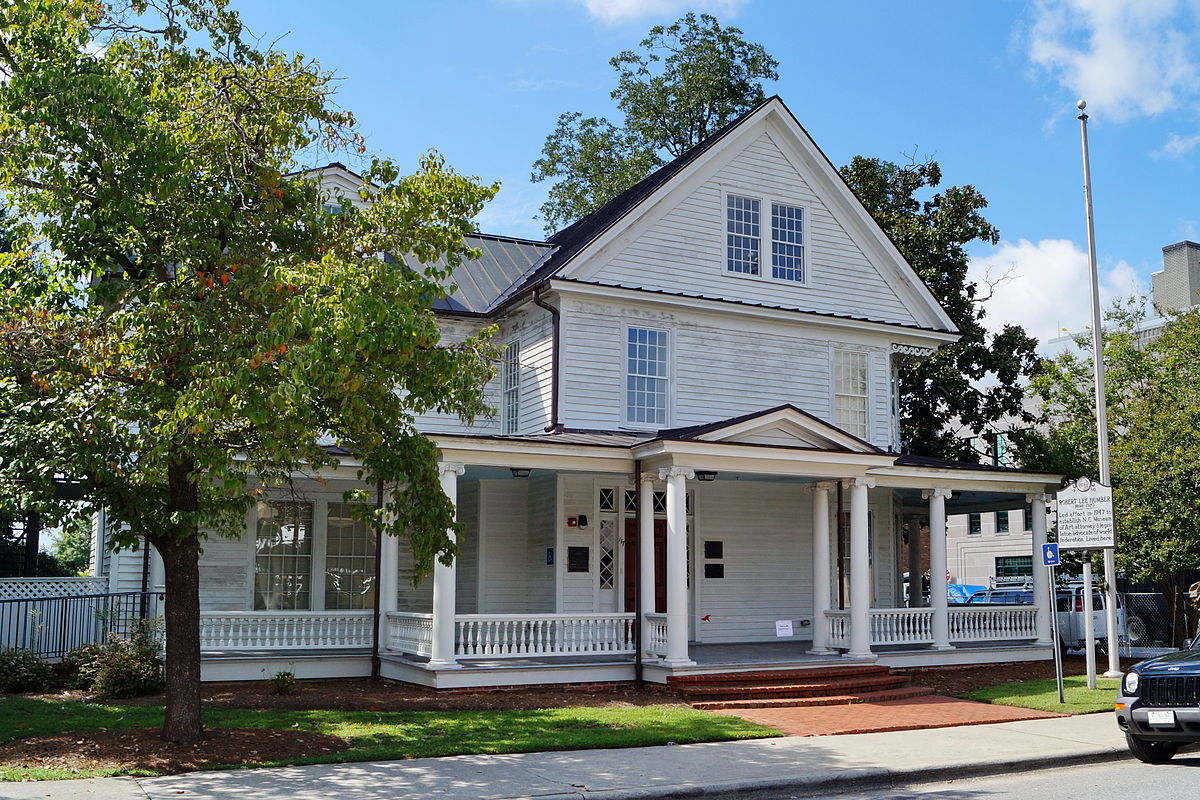 Ii 
Itchy
Ih
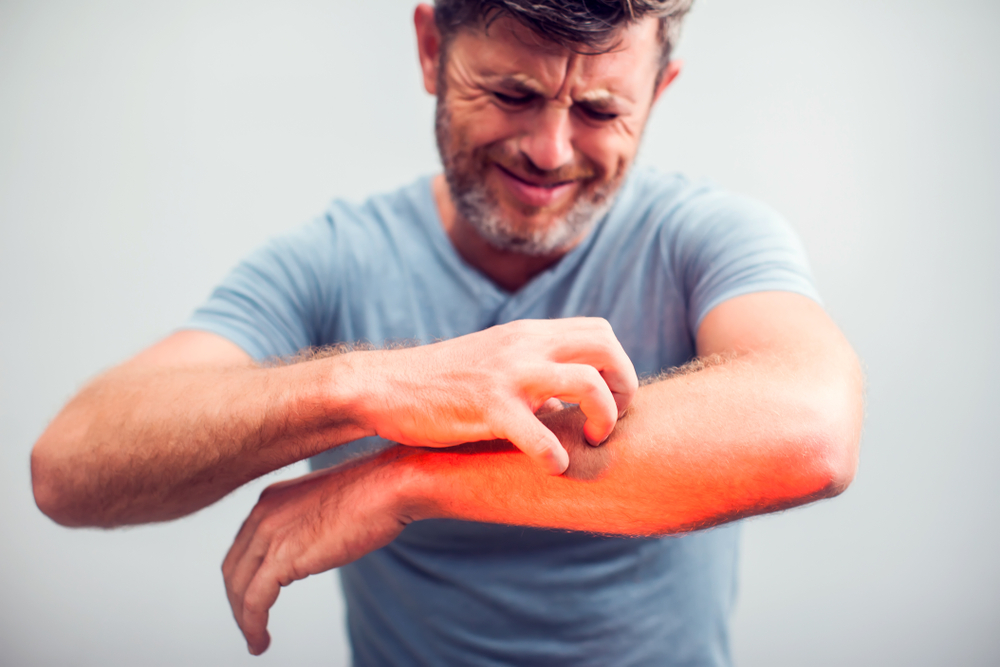 Jj 
Jar
J
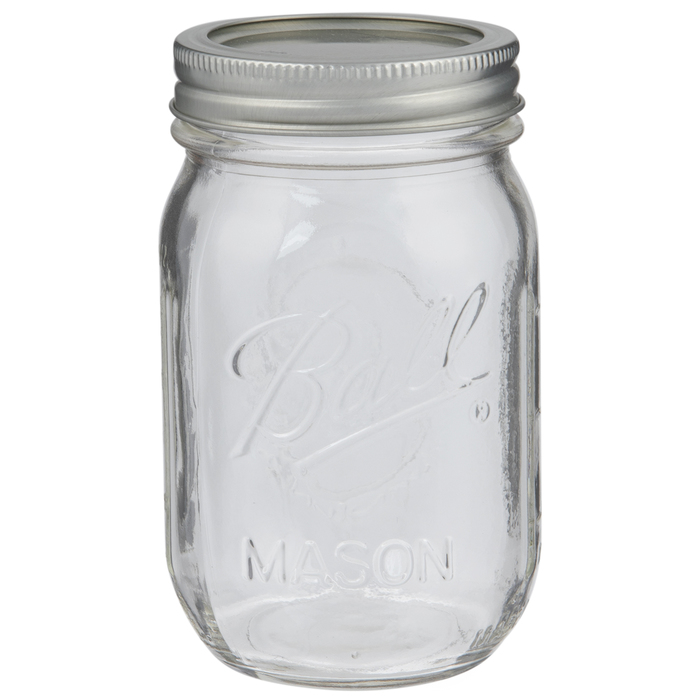 Kk
Kite
K
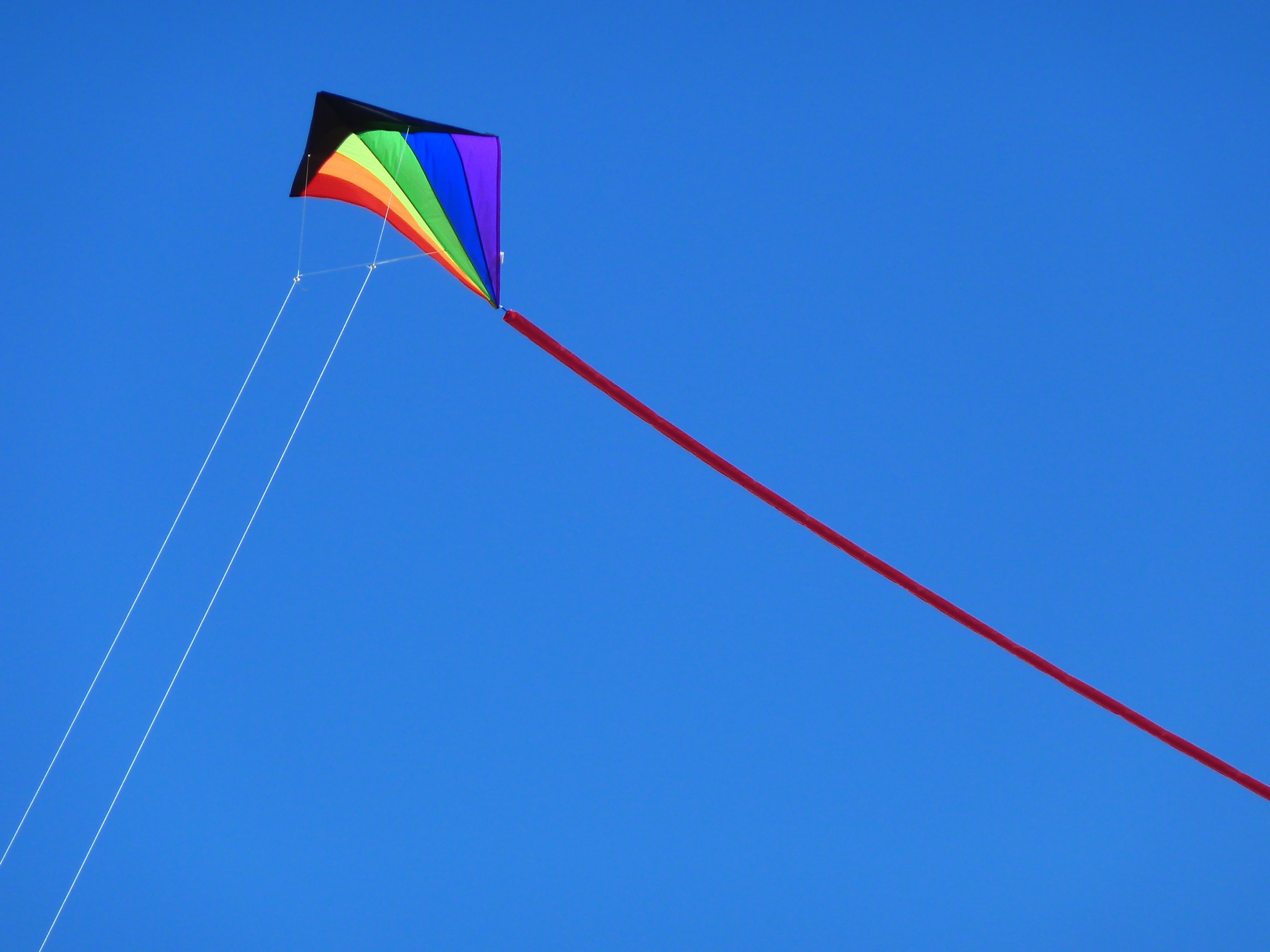 Ll 
Lamp
L
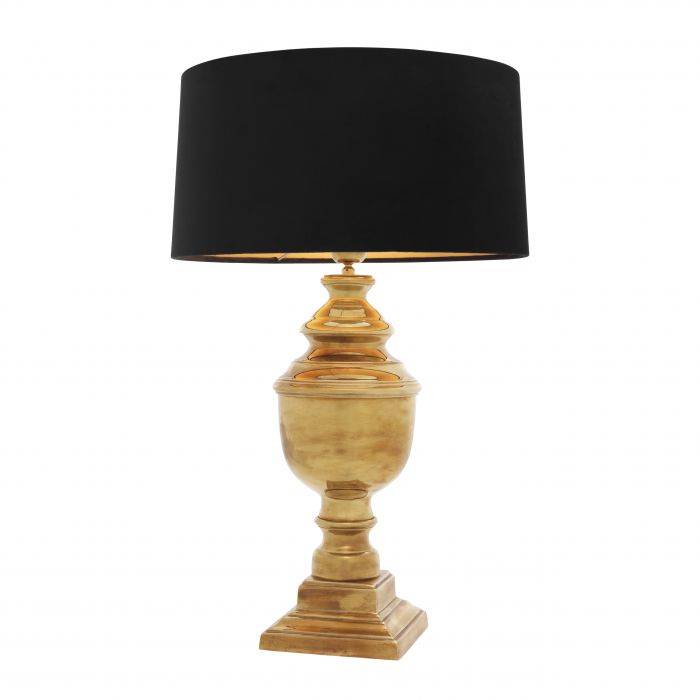 Mm 
Mouse
M
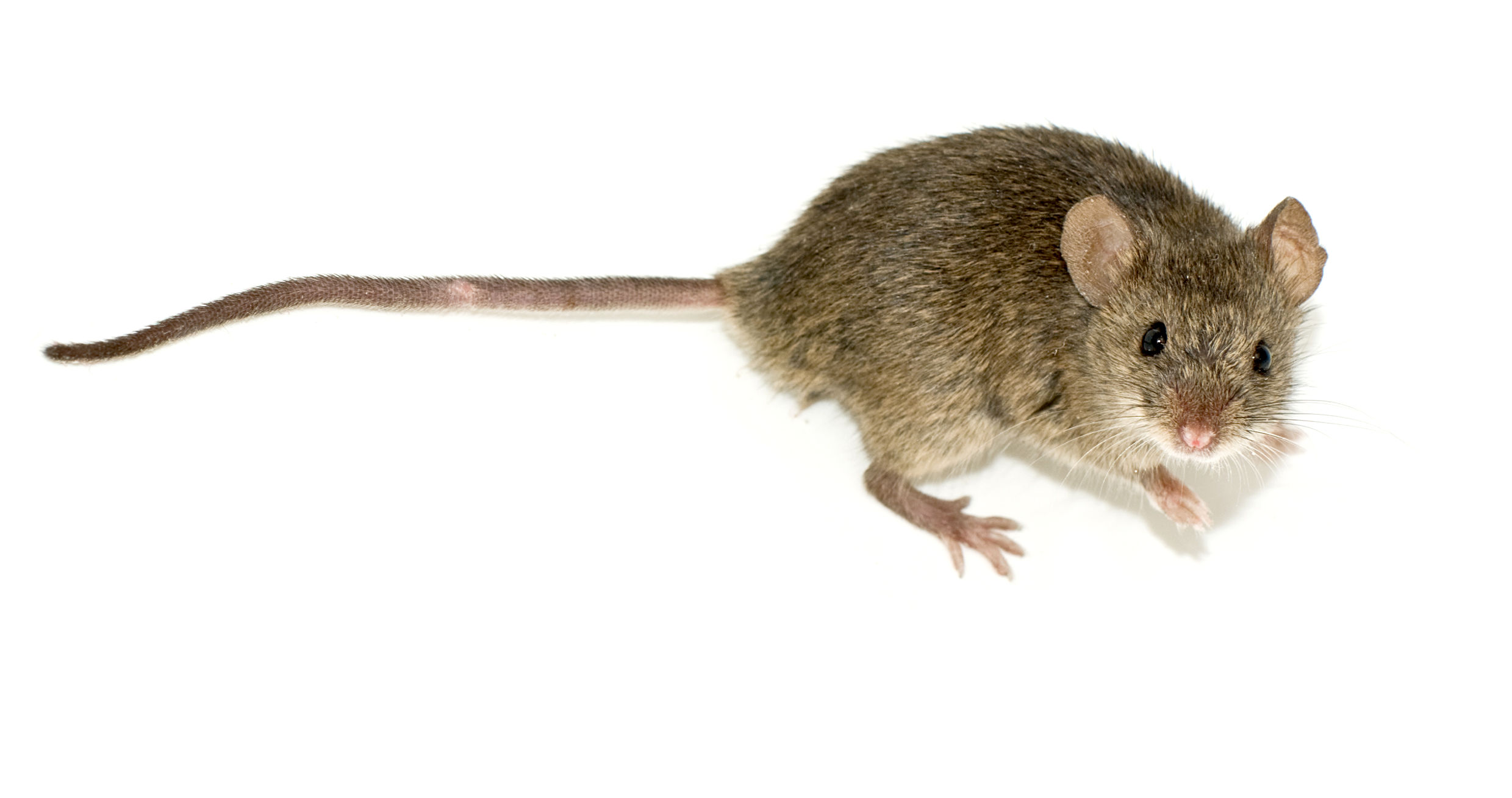 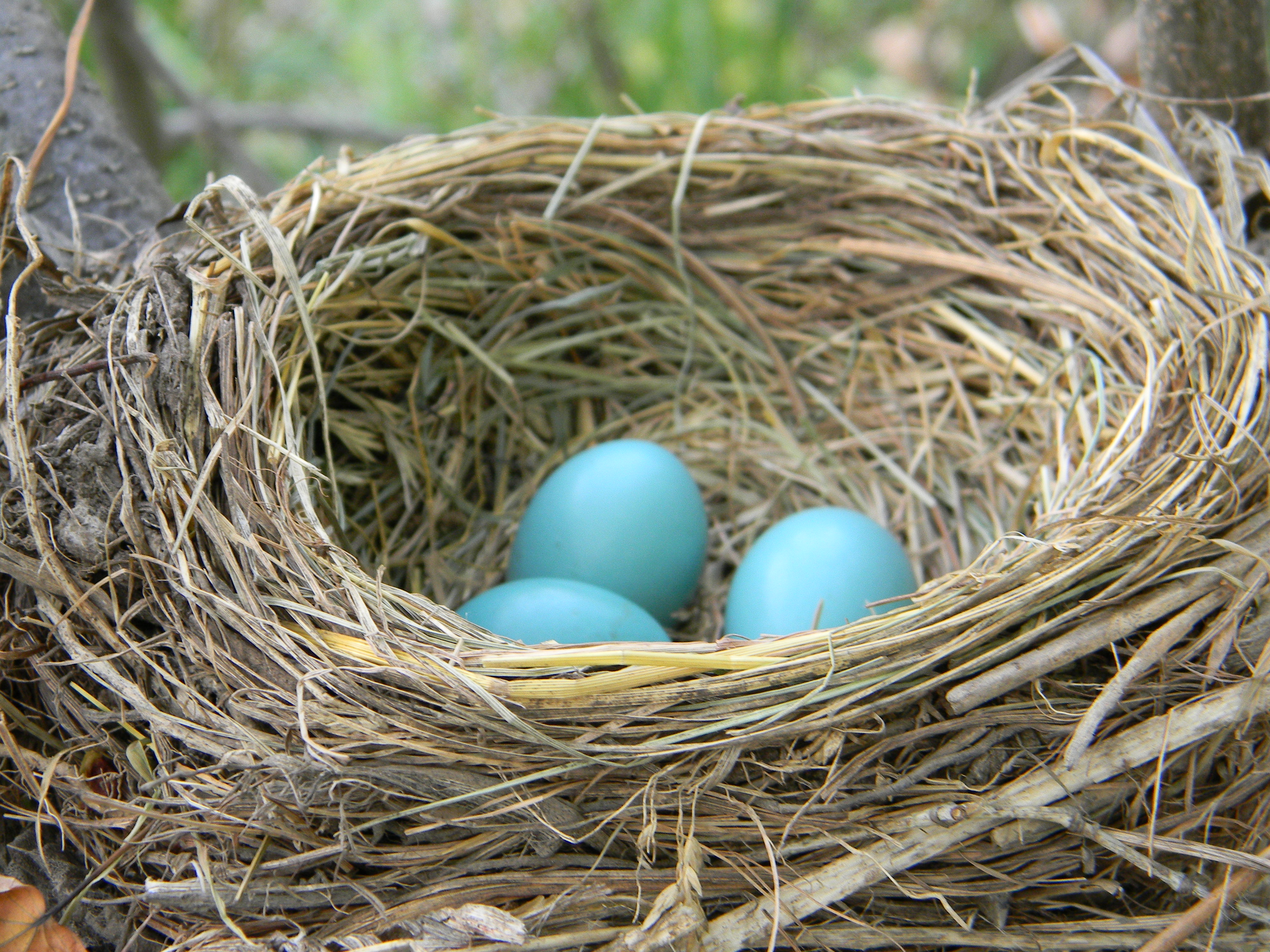 Nn 
Nest
N
Oo 
Olives
Ahh
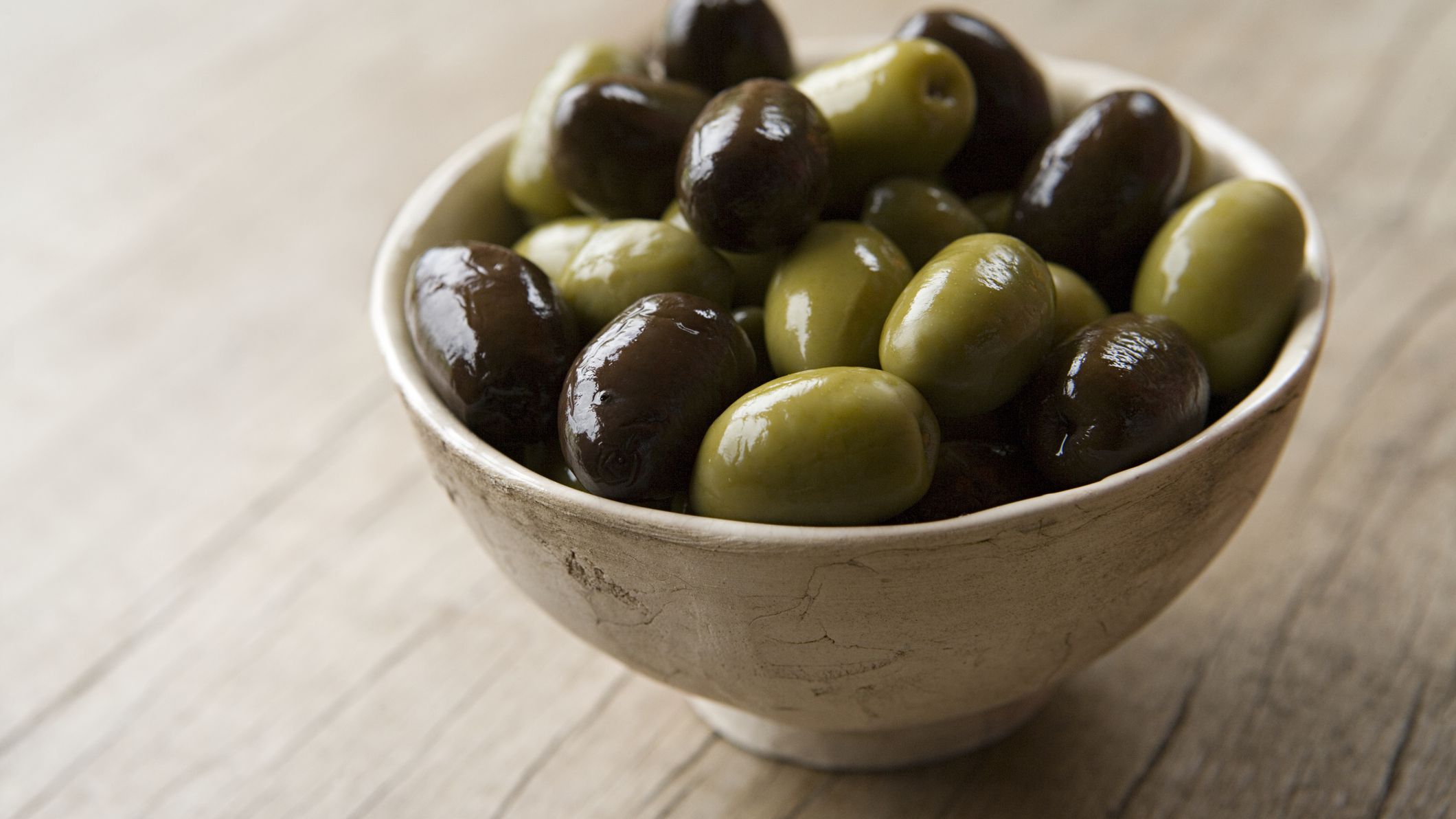 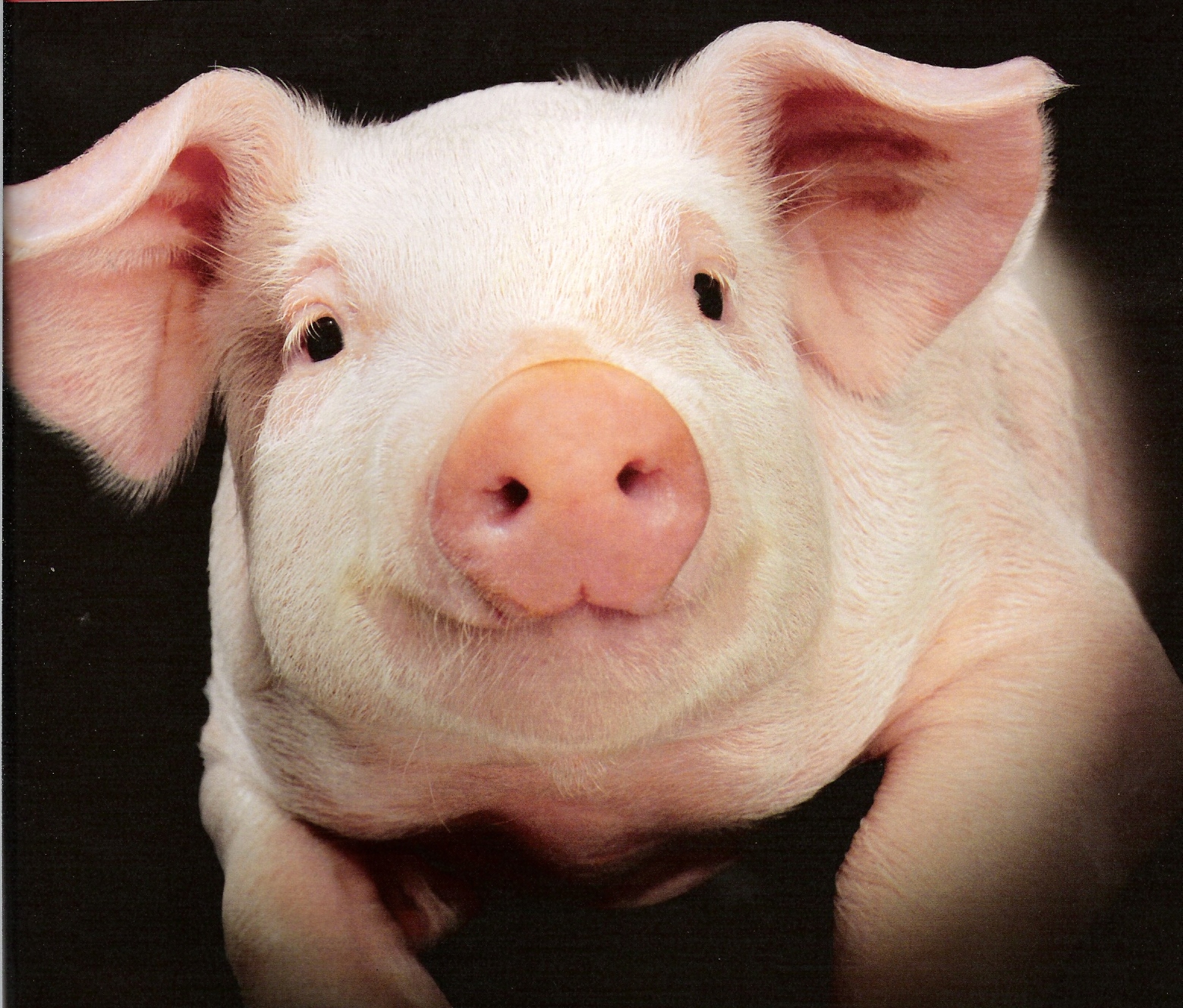 Pp 
Pig
P
Qq 
Queen
Quh
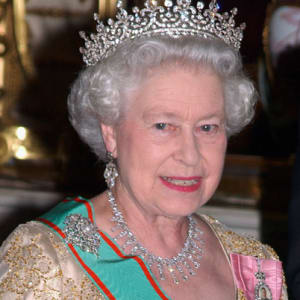 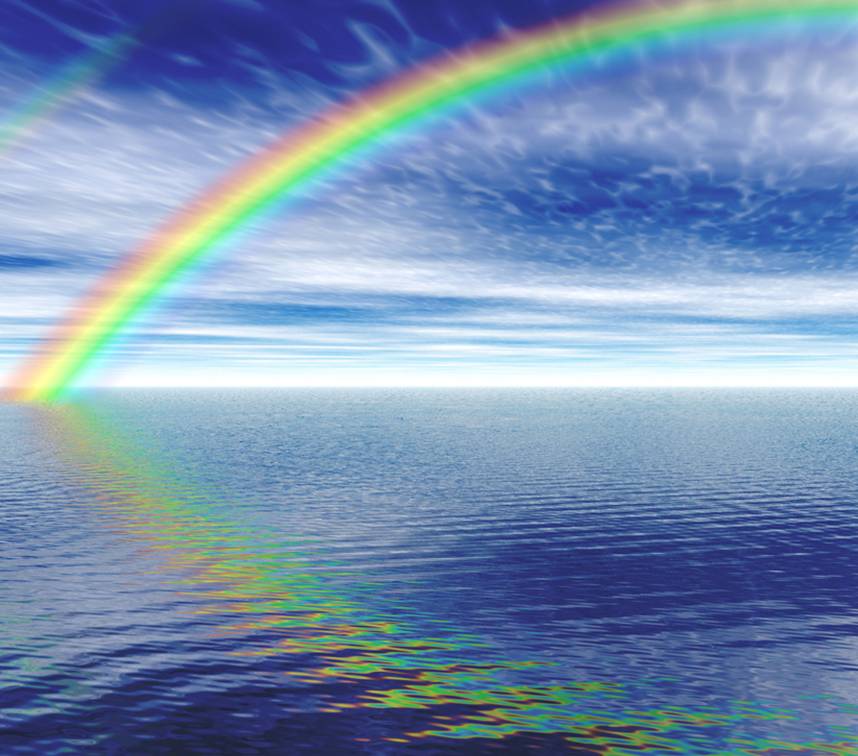 Rr
Rainbow
R
Ss 
Sun
S
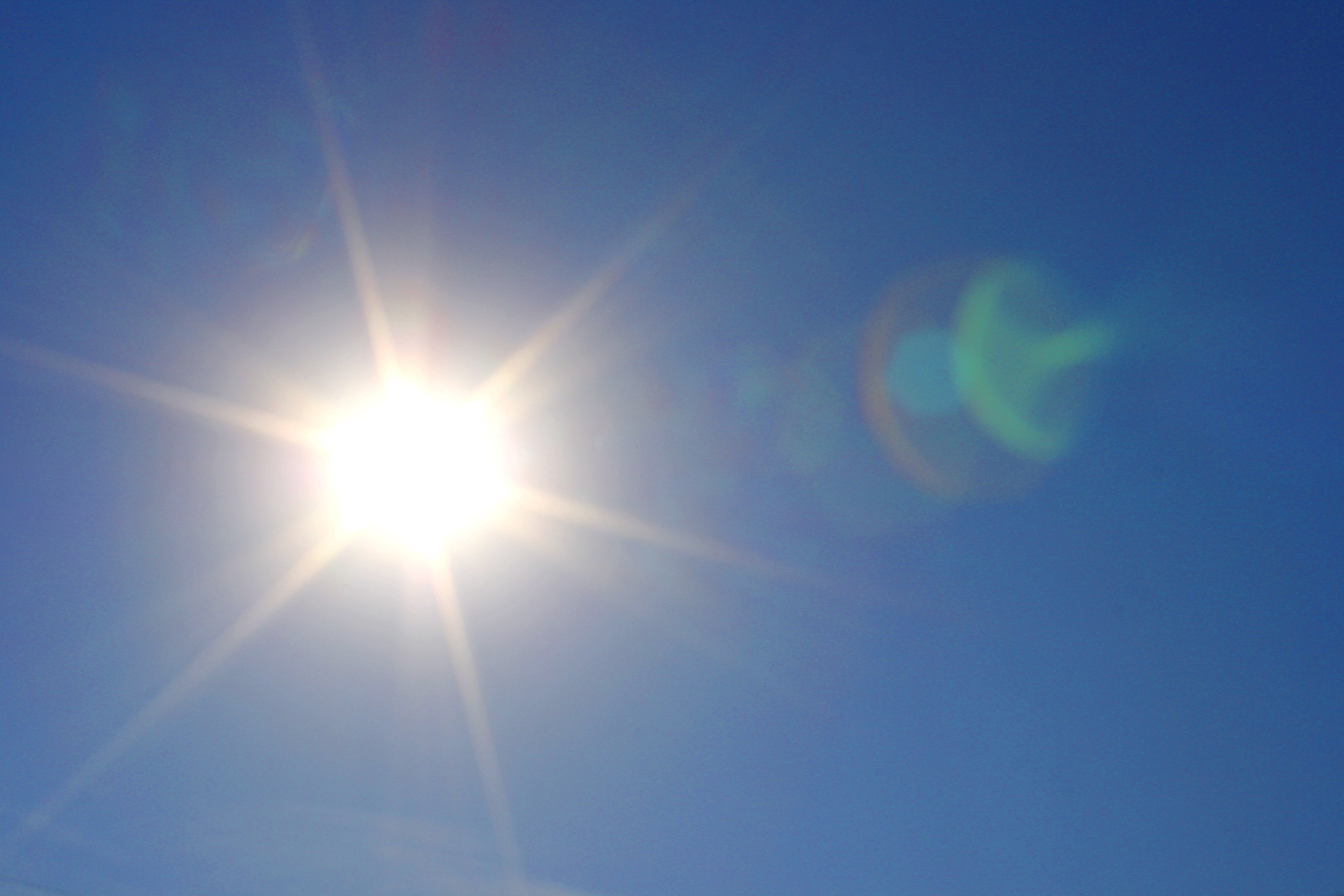 Tt 
Turtle
T
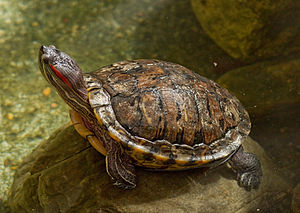 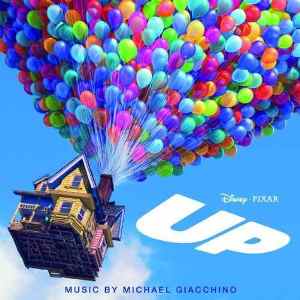 Uu
Up
Uh
Vv 
Van
V
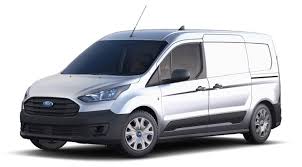 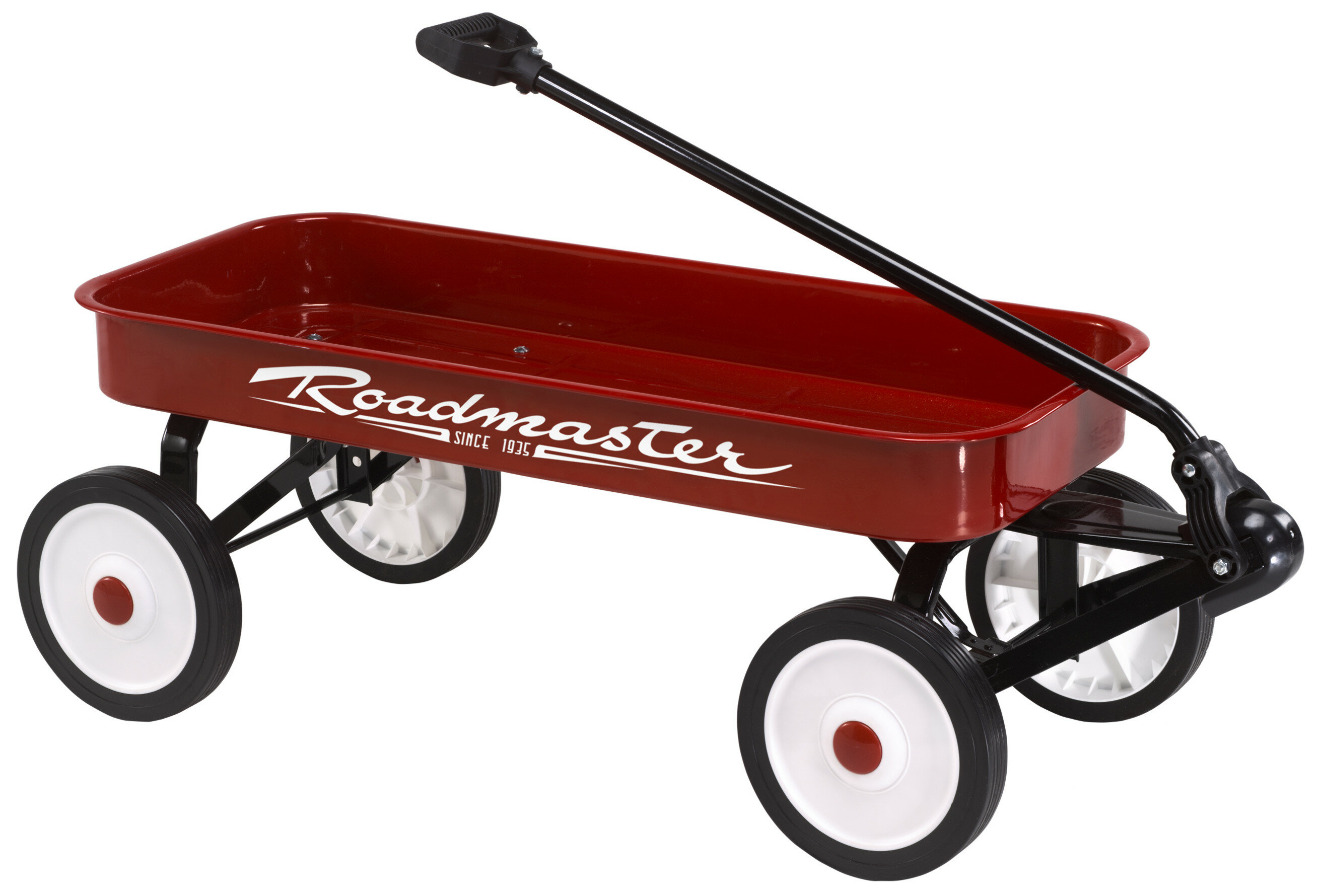 Ww 
Wagon
Wuh
Xx 
Fox
Xs
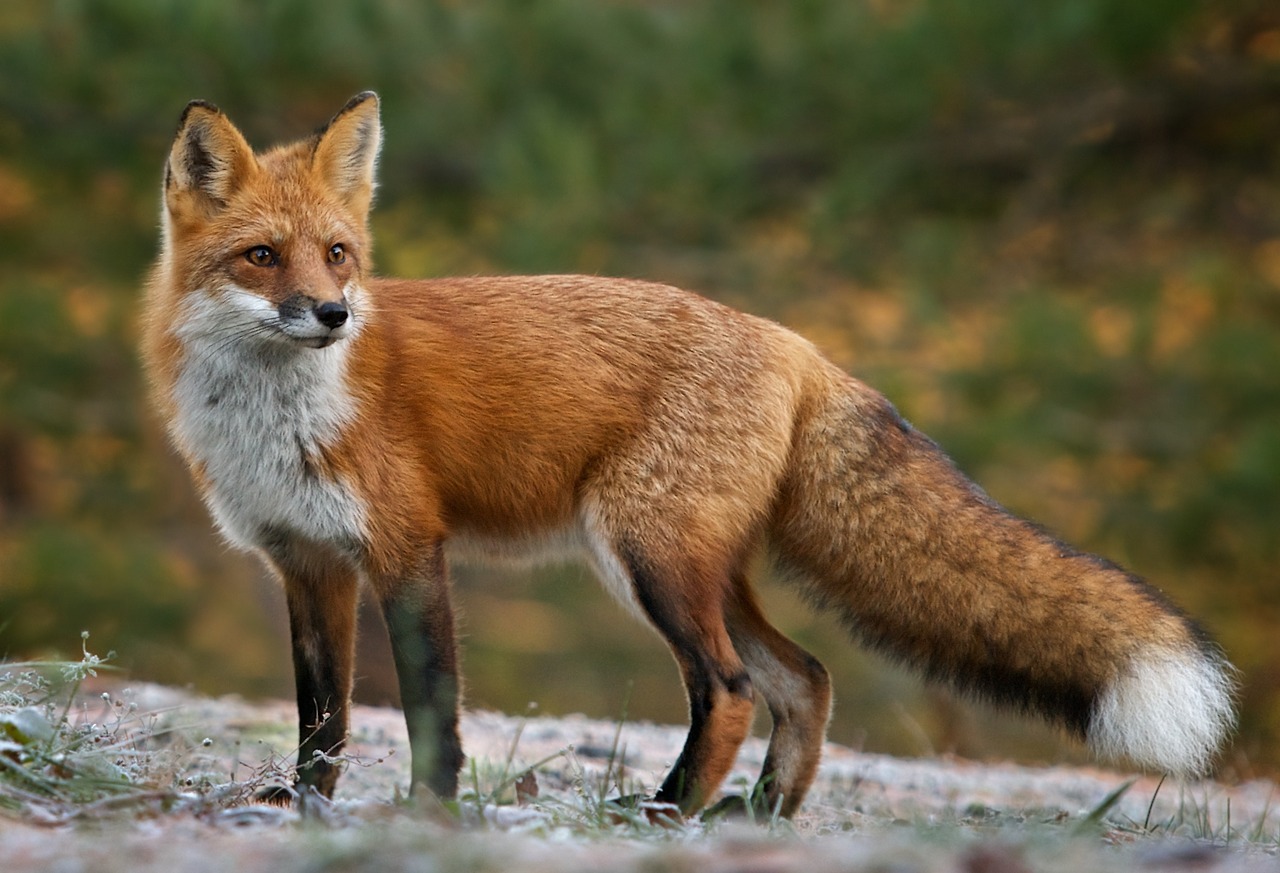 Yy 
Yo-yo
Yuh
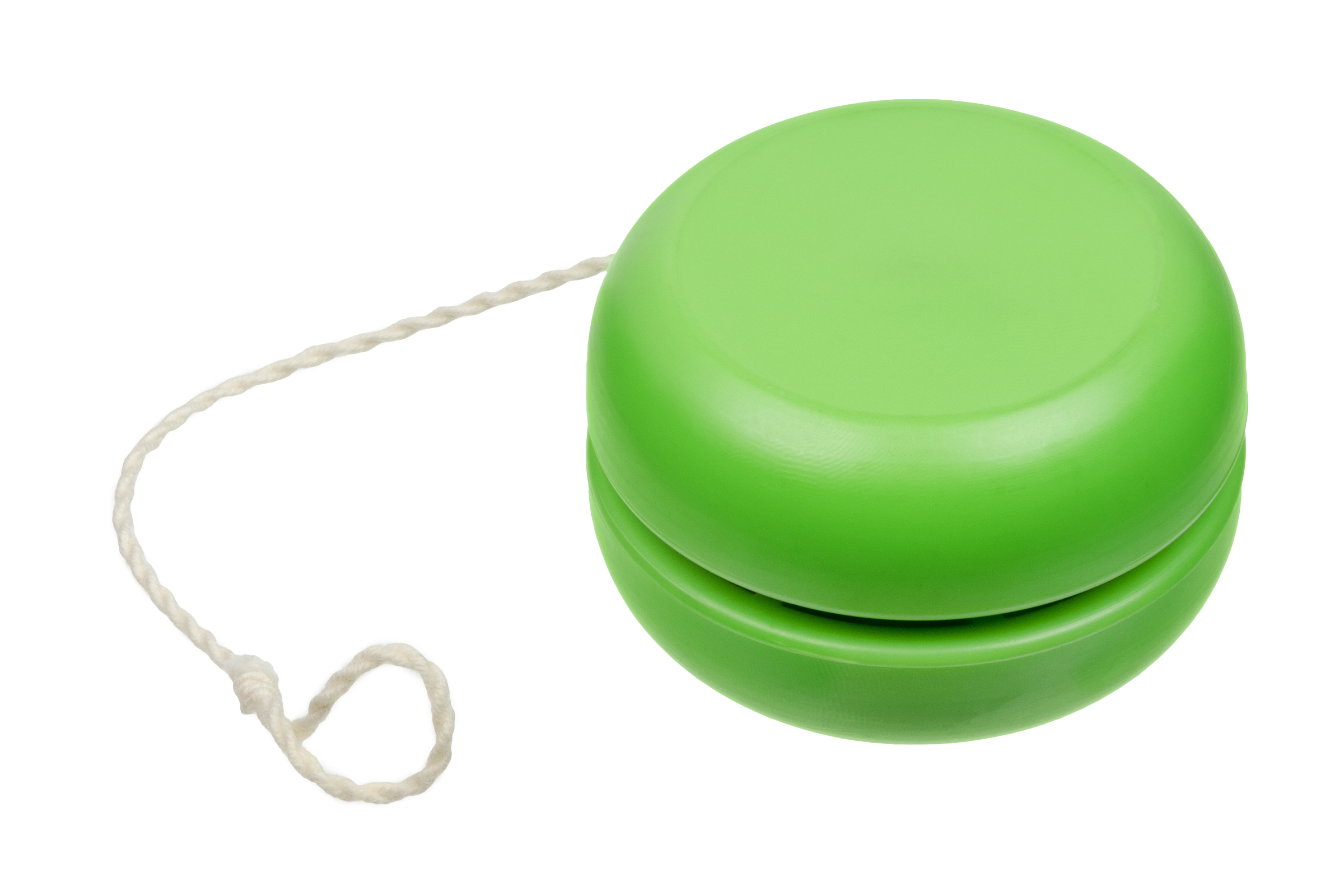 Zz 
Zebra
Z
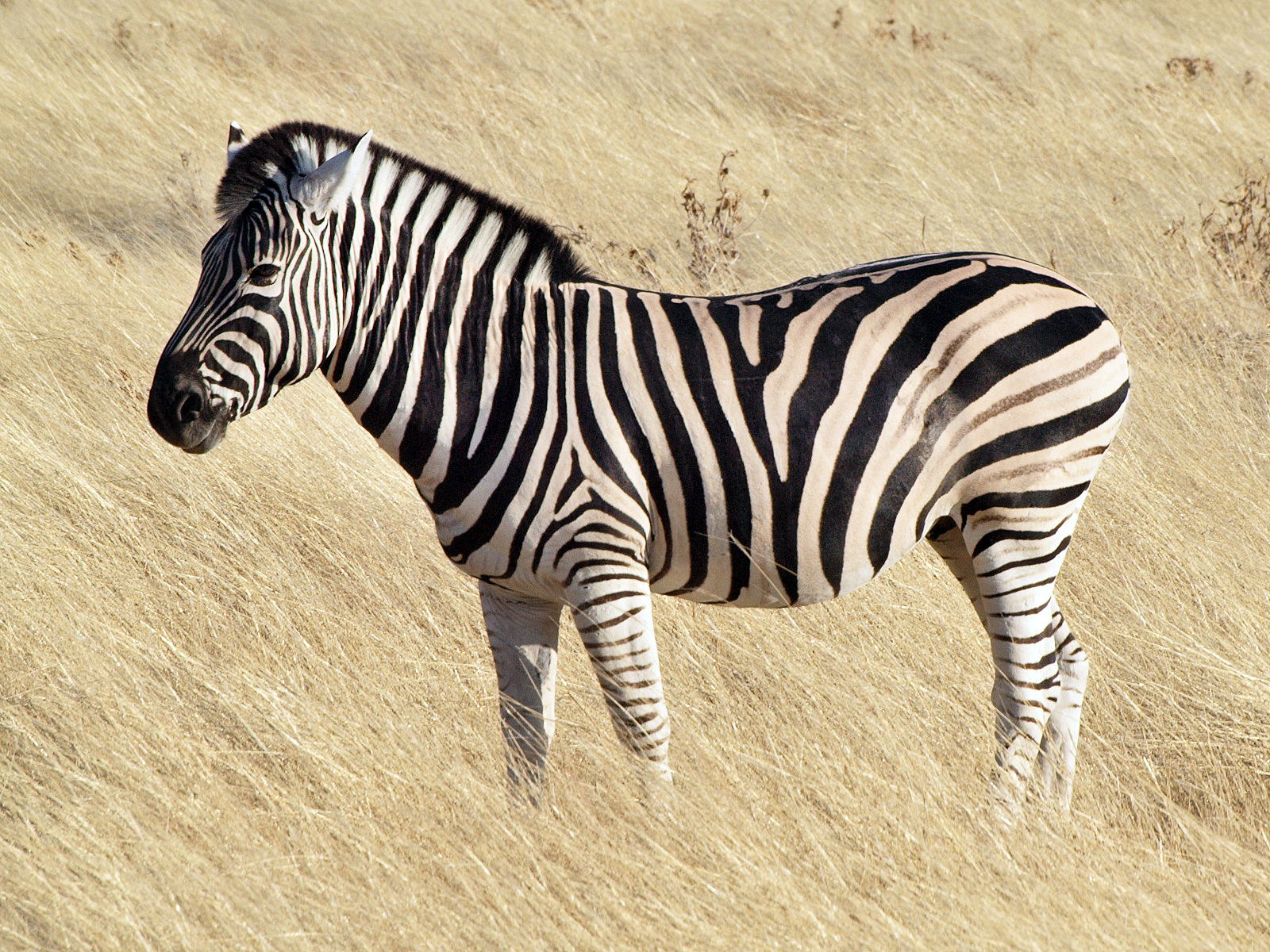